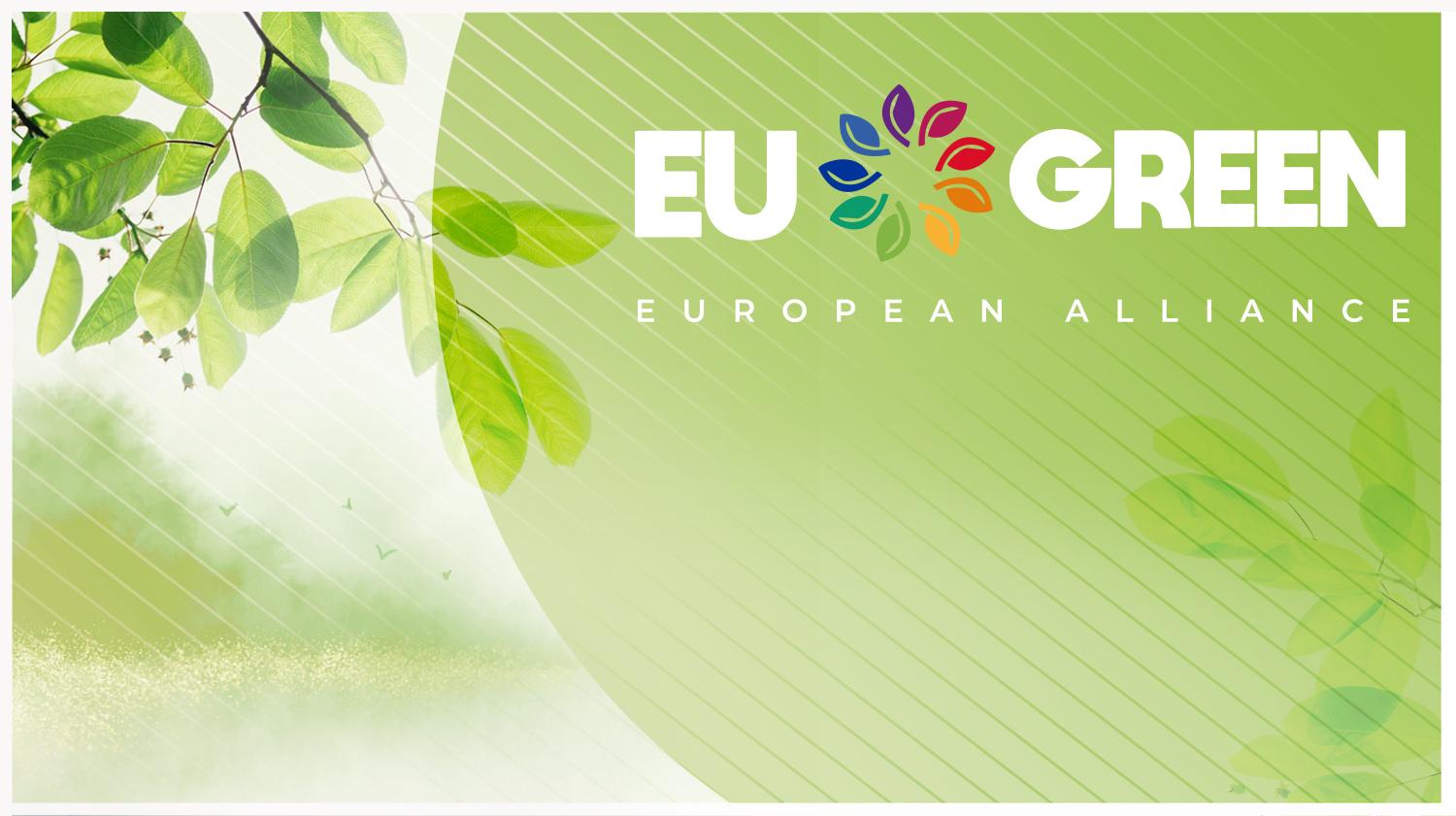 //
Funded by the European Union under Agreement nº 101089896. Views and opinions expressed are however those of the author(s) only and do not necessarily reflect those of the European Union or European Union or European Education and Culture Executive Agency (EACEA). Neither the European Union nor the granting authority can be held responsible for them.
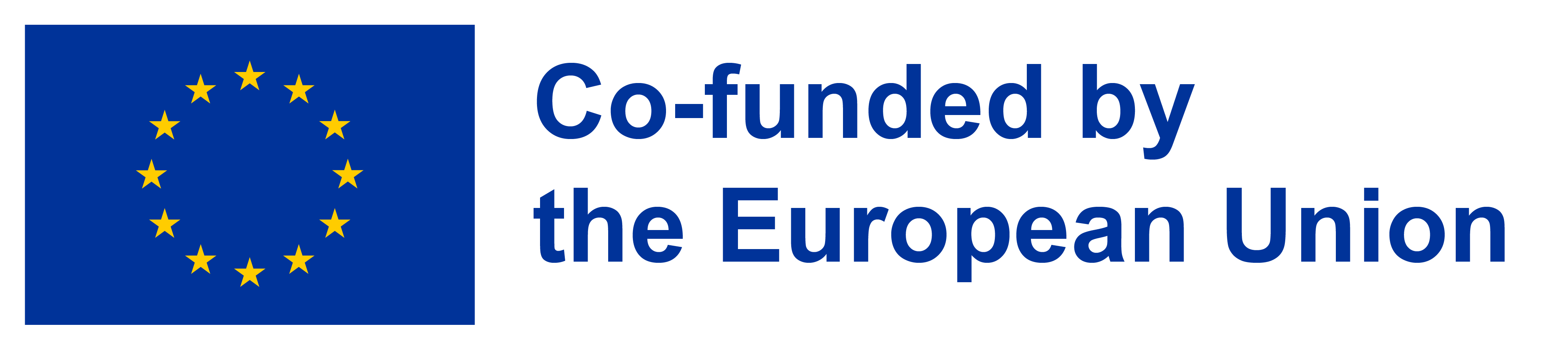 [Speaker Notes: Hay que elegir o ésta o la anterior]
Background
[SEED FUNDING] EU GREEN (through WP3) has established two yearly procedures to stimulate research collaboration among our 9 universities. Researchers from EU GREEN partner universities can submit  projects aligned with the 6 EU GREEN clusters for seed funding to develop collaborative research and innovation projects:
- the seed funding 
- the researcher mobility program
Seed funding vs RMP application
Co direction vs cotutelle – EU GREEN special allowance
UA will only finance the part of the PhD spent in UA, when the PhD student is enrolled at UA.
Questions
[SEED FUNDING] What is the selection process for the 3 projects within the cluster? 
It’s up to the clusters to define an internal process for the selection of no more than three projects per cluster. 

[SEED FUNDING] [MOBILITY] How many projects will be accepted for these calls?
The number of accepted projects will depend on the quality of the submitted projects. However, the set maximum is 10 mobilities per year per university and 9 projects per call for the seed funding. 

[SEED FUNDING] [MOBILITY] Regarding carbon footprint, what does it include?
For the seed funding, it includes mobility and activities. For the researcher mobility program, it only includes mobility. 

[SEED FUNDING] [MOBILITY] Are Ukrainian partners eligible for funding ? 
No, they are not
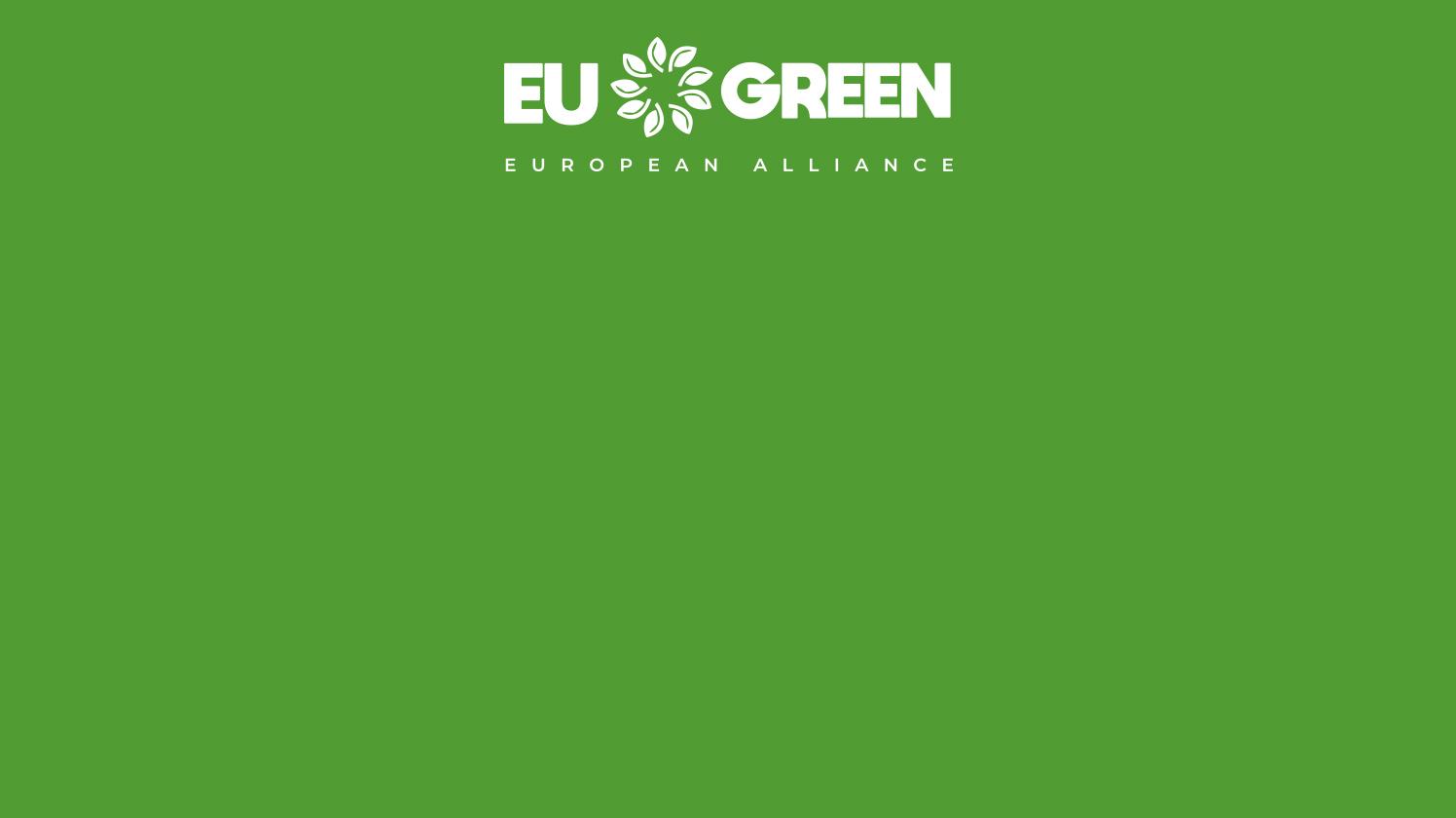 Funded by the European Union under Agreement nº:101089896. Views and opinions expressed are however those of the author(s) only and do not necessarily reflect those of the European Union or European Union or European Education and Culture Executive Agency (EACEA). Neither the European Union nor the granting authority can be held responsible for them.
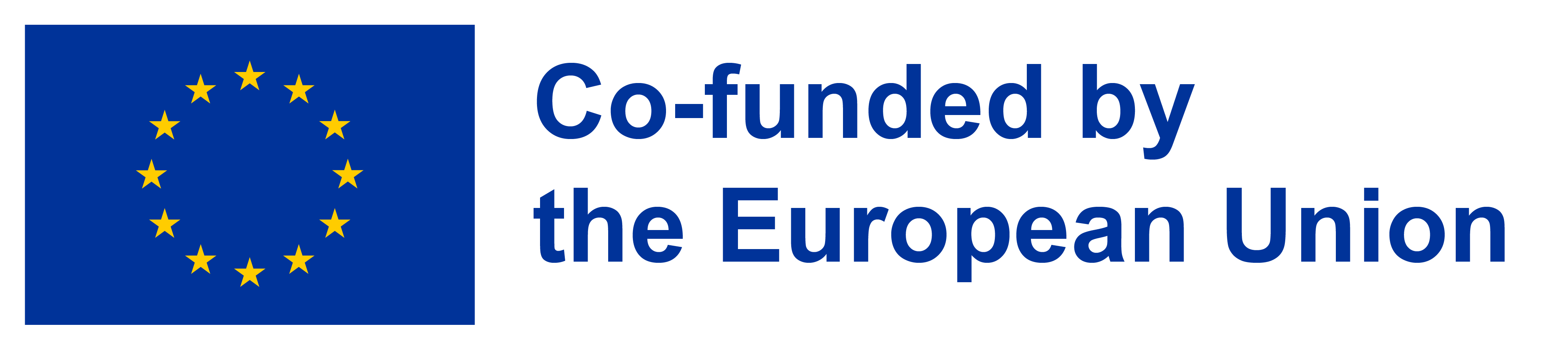 [Speaker Notes: Poner gracias en todos los idiomas]